Сетевое оборудование
Сетевое оборудование
клиентское
серверное
сетевое
ПАССИВНОЕ СЕТЕВОЕ ОБОРУДОВАНИЕ -
компоненты, не потребляющие электроэнергию, основная функция которого состоит в обеспечении передачи сигнала
Кабели
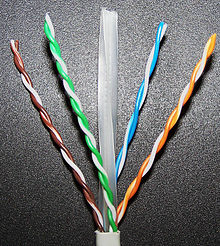 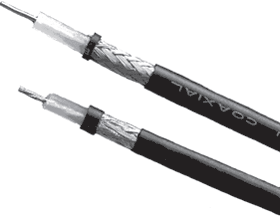 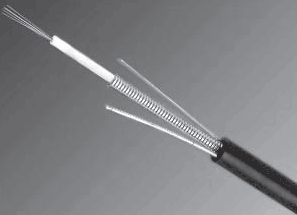 Витая пара
Коаксиальный
Оптоволоконный
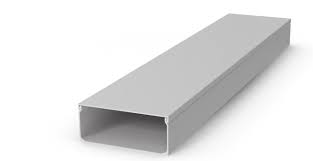 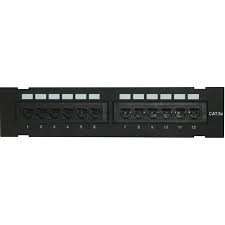 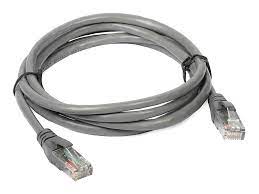 Кабельные лотки
Патч-панель
Патч-корд
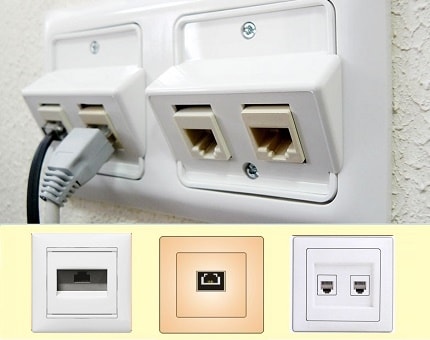 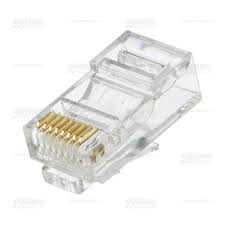 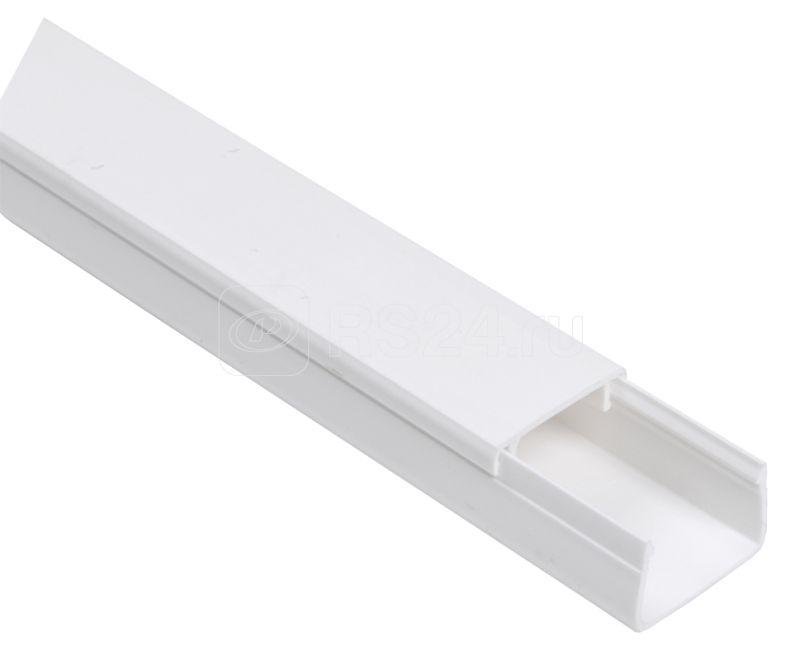 Кабель-каналы
Коннектор
Розетка
АКТИВНОЕ СЕТЕВОЕ ОБОРУДОВАНИЕ -
оборудование, потребляющее электроэнергию
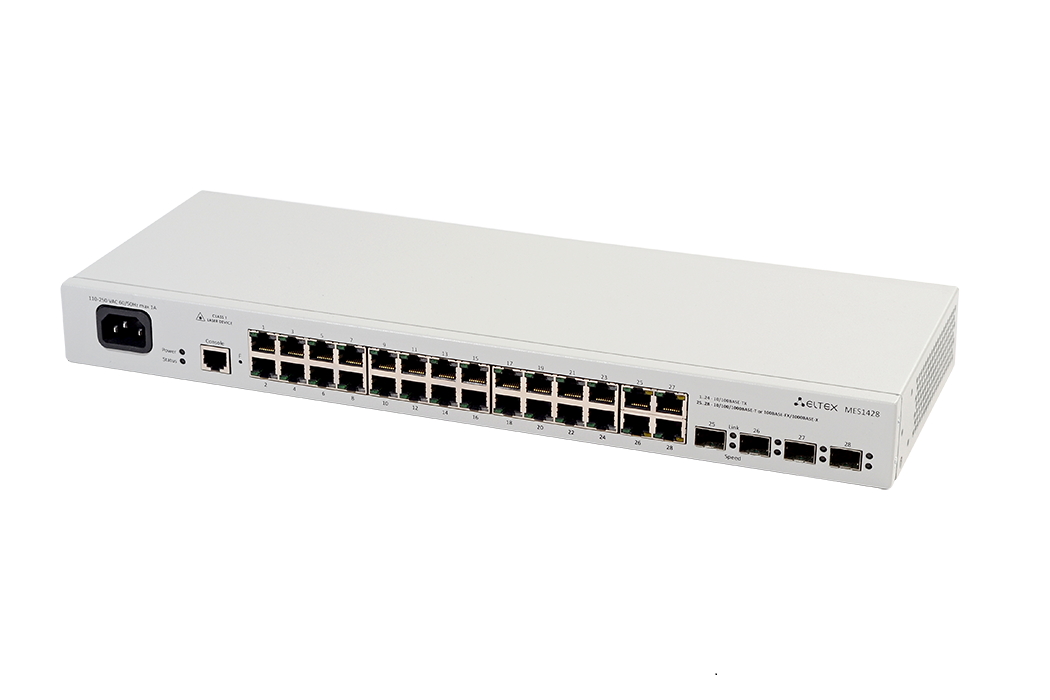 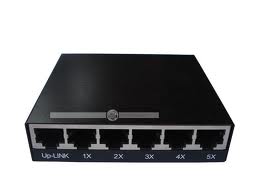 Концентратор
Коммутатор
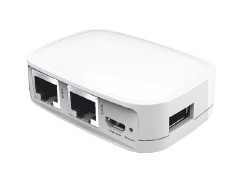 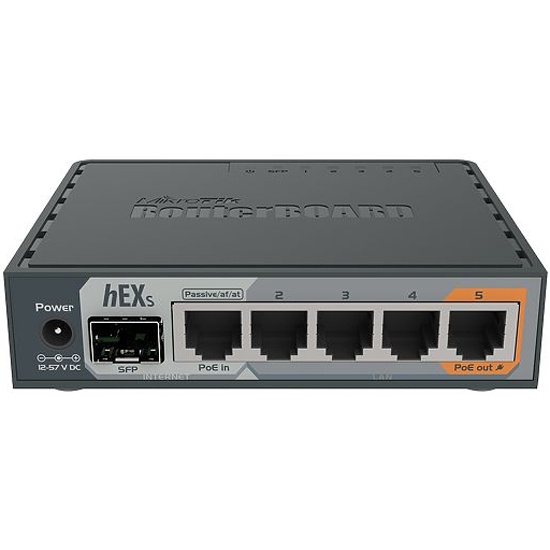 Мост
Маршрутизатор
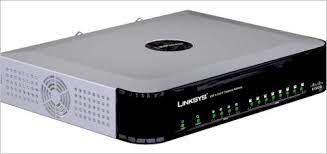 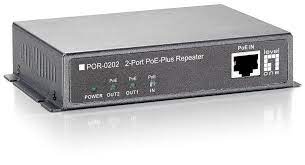 Шлюз
Повторитель
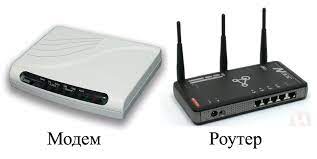 Модем и роутер